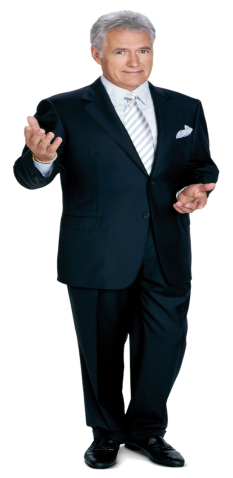 Cancer Types Jeopardy
Instructions
Click on the category and question for the point value you want
Once the question comes up click on the slide to start the timer
Once you have asked the question and talked about the answer click on the       button to go to the scoreboard
Record points on slide 3 and click on slide once finished to go the question board.
Go through each question when done click on the question board and go to the final jeopardy link
Please read detailed instructions on how to start game and keeping score in speakers notes.
[Speaker Notes: Break up the group into 2 or more groups
Place pieces of paper in two cups/baskets/piles one should have the all of the cancer topics in it and the other should have point values. Have one person pick out of the topics pile and then pick out of the point value pile. You will use these to start the jeopardy game.
You can use the table on slide 3 to keep score, you can also have someone keep score manually
You can have participants raise their hands, use buzzers, or assign an animal sound to each table i.e. barking like a dog in order to answer the question
If participants are going to raise their hands please let them know that they will need to wait until you have completely read the question before raising their hands.
Also if participants are going to raise their hands please assign someone to watch who hands goes up first this should be their only job]
[Speaker Notes: Remind all participants that their answer must be in the form of a question. For example: “What is cancer?”]
Click Here for Final Jeopardy Question
$100
Women at average risk for breast cancer should get regular mammograms by this age
Correct Answer
Age 45
5
4
3
2
1
0
[Speaker Notes: Correct Answer: What is age 45?

Early Detection
Studies have shown that tests to find breast cancer early can save many thousands of lives each year.
Following the American Cancer Society's guidelines for the early detection of breast cancer improves the chances that breast cancer can be found and treated early.
Women can feel confident about the benefits of regular mammograms for finding cancer early.
Women at high risk of breast cancer should talk with their health provider about getting MRI scans of the breast each year along with mammograms.]
$200
This type of cancer is common in American Indian and Alaska Native Women.
Correct Answer
Breast Cancer
5
4
3
2
1
0
[Speaker Notes: Correct Answer: What is breast cancer?

Breast cancer is cancer that forms in the tissues of the breast. 
It occurs mainly in women, but men can get it, too. Many people do not realize that men have breast tissue and that they can develop breast cancer.  
All women should be aware of how their breasts normally look and feel and report any changes (lumps, skin changes, nipple changes, etc.) to their health care provider.]
$300
Smoking is a risk factor for this type of cancer that is only found in women.
Correct Answer
Cervical Cancer
5
4
3
2
1
0
[Speaker Notes: Correct Answer: What is cervical cancer?

Cervical Cancer is cancer that forms in the tissue of the cervix which connects the womb  to the vagina.  
Cervical cancer often forms slowly, starting with a change from normal cells to abnormal or pre-cancer cells and then to cancer. 
It is the second most commonly-diagnosed cancer among women worldwide.
It is much rarer in the United States because of the use of the Pap test.]
$400
Besides being female, this is the most important risk factor for breast cancer.
Correct Answer
Increasing Age
5
4
3
2
1
0
[Speaker Notes: Correct Answer: What is increasing age?

The risk of developing breast cancer increases as you get older. 
About 1 out of 8 invasive breast cancers are found in women younger than 45, while about 2 of 3 invasive breast cancers are found in women age 55 or older.]
$500
In addition to preventing cancer, this type of test can find cervical cancer early.
Correct Answer
Pap Test
5
4
3
2
1
0
[Speaker Notes: Correct Answer: What is a Pap test?

The American Cancer Society recommends the following guidelines for early detection (these are the new guidelines):
All women should begin cervical cancer testing (screening) at age 21.
Women aged 21 to 29 should have a Pap test every 3 years. HPV testing should not be used for screening in this age group (it may be used as a part of follow-up for an abnormal Pap test).
· 	Beginning at age 30, the preferred way to screen is with a Pap test combined with an HPV test every 5 years. This should continue until age 65.
· 	Another reasonable option for women 30 to 65 is to get tested every 3 years with just the Pap test.
· 	Women who are at high risk of cervical cancer because of a suppressed immune system (for example from HIV infection, organ transplant, or long term steroid use) or because they were exposed to DES in utero may need to be screened more often. They should follow the recommendations of their health care team.
· 	Women over 65 years of age who have had regular screening in the previous 10 years should stop cervical cancer screening as long as they haven’t had any serious pre-cancers (like CIN2 or CIN3) found in the last 20 years (CIN is discussed later in this section under the heading “How biopsy results are reported”). 
Women with a history of CIN2 or CIN3 should continue to have testing for at least 20 years after the abnormality was found.
· 	Women who have had a total hysterectomy (removal of the uterus and cervix) should stop screening (such as Pap tests and HPV tests), unless the hysterectomy was done as a treatment for cervical cancer or pre-cancer. 
Women who have had a hysterectomy without removal of the cervix (called a supra-cervical hysterectomy) should continue cervical cancer screening according to the guidelines above.
Women who have been vaccinated against HPV should still follow these guidelines. 
Some women believe that they can stop cervical cancer screening once they have stopped having children. This is not correct. They should continue to follow American Cancer Society guidelines.
No matter their age, women should NOT be screened every year for cervical cancer
·	Although annual (every year) screening should not be done, women with abnormal screening results may need to have a follow-up Pap test done in 6 months or a year. Follow-up is not the same as screening. 
·	The American Cancer Society guidelines for early detection of cervical cancer do not apply to women who have been diagnosed with cervical cancer. These women should have follow-up testing as recommended by their healthcare team. These guidelines also do not apply to women with HIV infection, organ transplant, or long term steroid use. These women should follow the recommendations of their health care team.]
$100
A unhealthy diet is a risk factor for this type of cancer, found both in men and women.
Correct Answer
Colorectal Cancer
5
4
3
2
1
0
[Speaker Notes: Correct Answer: What is colorectal cancer?

Colorectal cancer is cancer that starts in the colon or the rectum. 
These cancers can also be referred to separately as colon cancer or rectal cancer, depending on where they start. 
Colon cancer and rectal cancer have many features in common.]
$200
The colon and rectum are part of  this system.
Correct Answer
Digestive System
5
4
3
2
1
0
[Speaker Notes: Correct Answer: What is the digestive system?

The colon and rectum are parts of the digestive system, which is also called the gastrointestinal (GI) system. 
The first part of the digestive system (the stomach and small intestine) processes food for energy while the last part (the colon and rectum) absorbs fluid to form solid waste (fecal matter or stool) that then passes from the body. 
To understand colorectal cancer, it helps to know something about the normal structure of the digestive system and how it works.]
$300
90% of colorectal cancer cases are diagnosed in people this age and older.
Correct Answer
Age 50
5
4
3
2
1
0
[Speaker Notes: Correct Answer: What is age 50?

Younger adults can develop colorectal cancer, but the chances increase markedly after age 50: About 9 out of 10 people diagnosed with colorectal cancer are at least 50 years old. This is why routine screening for colorectal cancer should start at age 50.]
$400
In addition to preventing cancer, this type of screening exam can detect colorectal cancer early.
Correct Answer
Colonoscopy
5
4
3
2
1
0
[Speaker Notes: Correct Answer: What is colonoscopy?

Some types of screening tests can find polyps before they become cancer, while others mainly find cancers.  In this way, certain early detection tests can prevent colorectal cancer  (colonoscopy, virtual colonoscopy, barium enema, and flexible sigmoidoscopy).
In a colonoscopy the doctor looks at the entire length of the colon and rectum with a colonoscope, which is basically a longer version of a sigmoidoscope.
 It is inserted through the rectum into the colon.
 The colonoscope has a video camera on the end that is connected to a display monitor so the doctor can see and closely examine the inside of the colon. Special instruments can be passed through the colonoscope to biopsy or remove any suspicious-looking areas such as polyps, if needed.]
$500
These type of tests for colorectal cancer can be done either in a doctor’s office or at home.
Correct Answer
Fecal Occult Blood Test (FOBT) or Fecal Immunochemical Test (FIT
5
4
3
2
1
0
[Speaker Notes: Correct Answer: What is FOBT or FIT?

The fecal occult blood test (FOBT) is used to find occult blood (blood that can't be seen with the naked eye) in feces. 
The idea behind this test is that blood vessels at the surface of larger colorectal polyps or cancers are often fragile and easily damaged by the passage of feces. 
The damaged vessels usually release a small amount of blood into the feces, but only rarely is there enough bleeding for blood to be visible in the stool. 

The fecal immunochemical test (FIT), also called an immunochemical fecal occult blood test (iFOBT), is a newer kind of test that also detects occult (hidden) blood in the stool. 
This test reacts to part of the human hemoglobin protein, which is found in red blood cells. 
The FIT is done essentially the same way as the FOBT, but some people may find it easier to use because there are no drug or dietary restrictions (vitamins or foods do not affect the FIT) and sample collection may take less effort. 
This test is also less likely to react to bleeding from parts of the upper digestive tract, such as the stomach.]
$100
In addition to smoking cigarettes, this type of smoke can also cause lung cancer.
Correct Answer
Second-hand Smoke
5
4
3
2
1
0
[Speaker Notes: Correct Answer: What is second-hand smoke?

Second-hand smoke – breathing the smoke from other people’s tobacco – leads to higher risk for lung cancer.]
$200
This the single most preventable cause of cancer in the U.S.
Correct Answer
Cigarette Smoking
5
4
3
2
1
0
[Speaker Notes: Correct Answer: What is cigarette smoking?

About 8 out of 10 lung cancer deaths in women and 9 out of 10 lung cancer deaths in men are caused by smoking.]
$300
This type of cancer is the leading cause of cancer deaths in both men and women in the United States.
Correct Answer
Lung Cancer
5
4
3
2
1
0
[Speaker Notes: Correct Answer: What is lung cancer?

Lung cancer is cancer that forms in the tissue of the lungs.
Lung cancer is the leading cause of cancer death in the United States.
After dramatically improving AI/AN mortality for much of the 20th century, the situation changed in the 1980s, and death rates have either
stagnated or worsened since 1990. Kunitz suggested that this reversal of trend is a result of the increasing burden of diabetes and lung cancer as well as inadequate funding for IHS and tribal health programs.
Lung cancer is a particularly important public health issue among American Indians/Alaska Natives (AI/ANs) because the higher prevalence of daily cigarette use and declines in tobacco use have lagged behind those of other racial/ethnic groups.
Overall, AI/AN persons had slightly lower rates of death from lung cancer (49.7) than White persons (55.3). When restricted to populations living in CHSDA counties, the lung cancer death rate for AI/AN persons (55.2) was higher than the rate for AI/AN persons in all counties (49.7) and the rate for White persons in CHSDA counties (53.5). 
AI/AN persons had significantly higher death rates from lung cancer than did White persons (Table 1) in the Northern Plains (RR = 1.86; 95% CI = 1.76, 1.97), Alaska (RR = 1.41; 95% CI = 1.26, 1.56), Southern Plains (RR = 1.26; 95% CI = 1.20, 1.33), and the Pacific Coast (RR = 1.07; 95% CI = 1.00, 1.14). In contrast, lung cancer death rates for AI/AN persons were significantly lower than those for White persons in the East (RR = 0.82; 95% CI = 0.73, 0.92) and Southwest (RR = 0.31; 95% CI = 0.28, 0.34).
By sex, rates of lung cancer death in CHSDA counties were similar between AI/AN and White males, but rates of lung cancer death were slightly higher among AI/AN females (46.2) compared with White females (43.4). 
Read More: http://ajph.aphapublications.org/doi/full/10.2105/AJPH.2013.301609]
$400
This type of screening exam has been proven to detect lung cancer early
Correct Answer
Low Dose Computed Tomography
5
4
3
2
1
0
[Speaker Notes: Correct Answer: What is Low Dose Computed Tomography?

Adults between the ages of 55-74 who meet the eligibility criteria of the National Lung Screening Trial (NLST) and are concerned about their risk of lung cancer may consider screening for early lung cancer detection (see Table 1). 
With their physician or other primary provider, individuals interested in screening should weigh the currently known benefits of LDCT  (low dose computed tomography) screening with the currently known limitations and risks and make a shared decision as to whether they should be screened for lung cancer. 
Physicians who are concerned about the risk of lung cancer in their patients who meet NLST entry criteria may choose to initiate a discussion about lung cancer screening. 
At this time, adults who do not meet the NLST entry criteria should be informed that there is uncertainty regarding the balance of benefits and harms for individuals at younger ages and/or with less lifetime exposure to tobacco smoke and therefore screening is not recommended. This is especially the case among individuals with no smoking history. 
Although some individuals diagnosed with lung cancer were never smokers, and there has been interest in offering non smokers an early detection option, at this time the net balance of potential harms to benefits from screening in this group is estimated to be extremely unfavorable. The issue of broadening appropriateness criteria will be addressed during the guidelines process as more data become available. 
Adults who choose to be screened should follow the NLST protocol of annual screening. 
Adults who choose to undergo lung screening should enter an organized screening program at an institution with expertise in LDCT screening, with access to a multidisciplinary team skilled in the evaluation, diagnosis, and treatment of abnormal lung lesions. Referring physicians should help their patients identify settings with this expertise. 
There is always benefit to smoking cessation. Active smokers entering a screening program should be vigorously urged to enter a smoking cessation program. Screening should not be viewed as an alternative to smoking cessation. 

Table 1: Eligibility Criteria for the National Lung Screening Trial	
Age: 55-74, with no signs of symptoms of lung cancer
Smoking history: Active or former smoker with a 30 pack year history. (A pack year is the equivalent of 1 pack of cigarettes per day per year. 1 pack per day for 30 years or 2 packs per day for 15years would both be 30 pack-years). 	
Active smoker: If active smoker, should also be vigorously urged to enter a smoking cessation program 	
Former smoker: If former smoker, must have quit within 15 years 
General health exclusions: 
	Metallic implants or devices in the chest or back 
	Requirement for home oxygen supplementation 
	Prior history of lung cancer or other lung cancer symptoms]
Daily Double
Daily Double
Most lung cancer starts in the lining of this tissue.
Correct Answer
Bronchi
5
4
3
2
1
0
[Speaker Notes: Correct Answer: What is bronchi?

Most lung cancers start in the large breathing tubes (bronchi), but they can also begin in other areas such as the windpipe (trachea), smaller breathing tubes (bronchioles), or air sacs (alveoli.)]
$100
You can find more  information on cancer types that are more common in American Indian communities on this website
Correct Answer
www.cancer.org/col
Circle Of Life
5
4
3
2
1
0
[Speaker Notes: Correct Answer: What is www.cancer.org/circleoflife

The circle of life website has information about cancer types that are more common in American Indian and Alaska Native communities. 
Other resources are available via the site including online training, digital storytelling and information about healthy habits, the cancer journey, caregiving and end of life.]
$200
You can find additional information about cancer prevention, early detection, treatment and survivorship by calling this number
Correct Answer
1-800-227-2345
5
4
3
2
1
0
[Speaker Notes: Correct Answer: What is 1-800-237-2345 or 1-800-ACS-2345?]
$300
You can find additional information about cancer prevention, early detection, treatment and survivorship on this web site
Correct Answer
www.cancer.org
American Cancer Society
5
4
3
2
1
0
[Speaker Notes: Correct Answer: What is www.cancer.org or the American Cancer Society?

People may also answer NCI or other cancer web sites.]
$400
Kidney Cancer has the most cases and highest death rates in these communities when compared to other US populations
Correct Answer
American Indian and Alaska Native
5
4
3
2
1
0
[Speaker Notes: Correct Answer: What is American Indian and Alaska Native? (sources: Cancer F&F page 40 and Kidney cancer detailed guide http://www.cancer.org/cancer/kidneycancer/detailedguide/kidney-cancer-adult-risk-factors )]
$500
One way to help detect cancer is by getting this annual exam from a healthcare provider:
Correct Answer
Physical
5
4
3
2
1
0
[Speaker Notes: Correct Answer: What is Physical?
Unfortunately, most of other types of cancers do not have early screening tests that everyone can use. (Mouth cancers and pre-cancers can sometimes be found when a dentist or doctor does a careful exam of the mouth.)
It is important to see a healthcare provider annually to get an exam.
From 1999 to 2004, new diagnoses for cancers of the gallbladder, liver, stomach, and kidney were higher in  some American Indian and Alaska Native groups  (Alaska, Northern and Southern Plains, and the Southwest) than in white populations.
The best way to reduce cancer risk is to maintain a healthy weight by eating a healthy foods (as noted earlier), by avoiding commercial tobacco products and second-hand cigarette smoke, and controlling alcohol intake. Remember you can prevent some cancers (cervical and colorectal) with certain types of screening tests. And, you can improve your chances of survival by getting screened for some types of cancer to find them early (such as breast, colorectal, and cervical cancer).
If someone has concerns or questions about these cancer types, additional information can be found on the American Cancer Society Web site (www.cancer.org) and through  the National Cancer Institute.]
$100
Almost 2 out of 3 prostate cancers are found in men over this age.
Correct Answer
Age 65
5
4
3
2
1
0
[Speaker Notes: Correct Answer: What is age 65?

Some prostate cancers can grow and spread quickly, but most of them grow slowly
Autopsy studies show, 70% to 90% of the men had cancer in their prostate by age 80, but in many cases neither they nor their health care providers even knew they had it.]
$200
This term is used to describe a disease that is a long-lasting condition that can be controlled but not cured like diabetes and now cancer.
Correct Answer
Chronic Disease
5
4
3
2
1
0
[Speaker Notes: Correct Answer: What is Chronic Disease?

It is not possible to “catch” cancer, like you “catch” a cold, from someone who has it.
Cancer can be a chronic disease. Cancer can often be cured, but many types that cannot be cured can be treated to prolong life.

All cancers caused by commercial (habitual ) smoking and heavy use of alcohol could be prevented completely. The best thing is to never use tobacco at all except in traditional ceremonial ways. 
About 1/3 of cancer deaths each year are linked to poor nutrition, being overweight or obese, and lack of physical activity. Many of these could also be prevented. 
The best advice is to choose foods and drinks in amounts that help you get to and stay at a healthy weight. Eat at least five servings of fresh fruits and vegetables each day. Choose whole grain pasta , cereal, and bread. Limit intake of refined starches, like pastries, donuts, sweetened cereals, and other high-sugar foods. 
Limit intake of processed meats (such as bacon, hot dogs, and luncheon meats) and red meats. Choose fish, poultry, or beans instead of beef, pork, and lamb. Choose lean cuts of meat and eat smaller portions. Prepare meat by baking, broiling, or poaching rather than frying or charbroiling.
If you drink alcohol, limit intake to 2 drinks per day or less for men, and 1 drink per day or less for women. (A drink is defined as 12 ounces of beer, 5 ounces of wine, or 1.5 ounces of 80-proof distilled spirits.)


If a question comes up about environmental cancer:
Certain environmental factors may cause cancer, such as excessive exposure to sunlight, radioactivity, and other exposures at home, at work, or outdoors
For information about these exposures you can visit www.cancer.org  (choose Stay Healthy, then Other Ways to Protect Yourself. You can read about cancer-causing agents, which are called carcinogens.)]
$300
This blood test is often used to screen for prostate cancer
Correct Answer
Prostate Specific Antigen (PSA) Test
5
4
3
2
1
0
[Speaker Notes: Correct Answer: What is a PSA test?]
$400
This test can be done by health care provider to screen for prostate abnormalities
Correct Answer
Digital Rectal Exam (DRE)
5
4
3
2
1
0
[Speaker Notes: Correct Answer: What is DRE?

Men should talk to their health care providers about prostate screening.
Screening refers to testing to find a disease such as cancer in people who do not have symptoms of that disease. For some types of cancer, screening can help find cancers at an early stage, when they are more easily cured. 
Prostate cancer can often be found early by the digital rectal exam (DRE), in which the doctor puts a gloved finger into the rectum to feel the prostate gland. 
The prostate gland is just in front of the rectum, and most cancers begin in the back part of the gland, which can be felt during a rectal exam.]
$500
Since most prostate cancers are found early, nearly this percentage of men will survive at least 10 years after cancer treatment
Correct Answer
99%
5
4
3
2
1
0
[Speaker Notes: Correct Answer: What is 99%?

According to the most recent data, when including all stages of prostate cancer:
The relative 5-year survival rate is almost 100%
The relative 10-year survival rate is 99%
The 15-year relative survival rate is 94% 

Keep in mind that just as 5-year survival rates are based on patients diagnosed and first treated more than 5 years ago,10-year survival rates are based on patients diagnosed more than 10 years ago (and 15-year survival rates are based on patients diagnosed at least 15years ago).]
$100
People with darker skin can be diagnosed with this type of cancer if exposed too much UV light .
Correct Answer
Skin Cancer
5
4
3
2
1
0
[Speaker Notes: Correct Answer: What is Skin Cancer?

Skin cancer is by far the most common type of cancer. It accounts for nearly half of all cancers in the United States.
People with darker skin tan more easily, but tanning is still a form of skin damage. 
.]
$200
This type of cancer is the more serious form of skin cancer.
Correct Answer
Melanoma
5
4
3
2
1
0
[Speaker Notes: Correct Answer: What is Melanoma?

There are two main types of skin cancer: melanoma (the more serious type) and all the other types (non-melanoma).
More than 76,000 cases of melanoma will be diagnosed this year.]
Daily Double
Daily Double
This type of exposure can raise skin cancer risk even without causing sunburn
Correct Answer
UV exposure 
(sunlight, tanning beds, and sunlamps)
5
4
3
2
1
0
[Speaker Notes: Correct Answer: What is UV exposure?

Risk factors for non-melanoma and melanoma skin cancers include: 
Unprotected and/or excessive exposure to ultraviolet (UV) radiation (sunlight or tanning booths and lamps) 
Pale skin (easily sunburned, doesn’t tan much or at all, natural red or blond hair)
Workplace exposure to coal tar, pitch, creosote, arsenic compounds, or radium 
You or other members of your family have had skin cancers 
Multiple or unusual moles 
Severe sunburns in the past]
$400
The "ABCDE Rule“ is useful in identifying skin changes and is an acronym for:
Correct Answer

A is for ASYMMETRY 
B is for BORDER
C is for COLOR
D is for DIAMETER
5
4
3
2
1
0
[Speaker Notes: Correct Answer: What is A is for ASYMMETRY, B is for BORDER,C is for COLOR,D is for DIAMETER?

A is for ASYMMETRY: One half of a mole or birthmark does not match the other. 
B is for BORDER: The edges are irregular, ragged, notched, or blurred.
C is for COLOR: The color is not the same all over and may include shades of brown or black, or sometimes with patches of pink, red, white, or blue.
D is for DIAMETER: The spot is larger than 6 millimeters across (about ¼ inch -- the size of a pencil eraser), although melanomas can sometimes be smaller than this.]
$500
A sign of possible melanoma is a change in the ____of a mole or the appearance of a new spot.
Correct Answer
size, shape, or color
5
4
3
2
1
0
[Speaker Notes: Correct Answer: What is size, shape, or color?

Another very important sign of possible melanoma is a change in the size, shape, or color of a mole or the appearance of a new spot. 
Some melanomas do not fit the ABCD rule described above, so it is very important to tell a health care provider about any changes in skin markings or new spots on the skin.

The best ways to lower the risk of skin cancer are to avoid long exposure to intense sunlight and practice sun safety. You can still exercise and enjoy the outdoors while using sun safety at the same time. Here are some ways to be sun safe:
Avoid direct exposure to the sun between 10 a.m. and 4 p.m. Teach children the shadow rule: if your shadow is shorter than you, the sun’s rays are at their strongest.
Seek shade, especially in the middle of the day when the sun’s rays are strongest. 
Follow the Slip! Slop! Slap!® and Wrap! rules:
Slip on a shirt: Cover up with protective clothing to guard as much skin as possible when you’re out in the sun. Choose comfortable clothes made of tightly woven fabrics that you can’t see through when held up to a light. 
Slop on sunscreen: Use sunscreen and lip balm with broad spectrum protection and a sun protection factor (SPF) of 30 or higher. Apply a generous amount of sunscreen (about a palmful) to unprotected skin at least 30 minutes before outdoor activities. Reapply every 2 hours and after swimming, toweling dry, or sweating. 
Slap on a hat: Cover your head with a wide-brimmed hat, shading your face, ears, and neck. If you choose a baseball cap, remember to protect your ears and neck with sunscreen. 
Wrap on sunglasses: Wear sunglasses with 100% UVA and UVB absorption to protect your eyes and the surrounding skin. 
Sunscreen doesn’t protect from all UV rays, so don’t use sunscreen as a way to stay out in the sun longer.
Follow these practices to protect your skin even on cloudy or overcast days. UV rays travel through clouds.
Avoid other sources of UV light. Tanning beds and sun lamps are dangerous. They damage your skin and can cause cancer.]
Final Jeopardy
Make Your Wager
This disease is the second leading cause of death in American Indian and Alaska Native Communities
Correct Answer
Cancer
5
4
3
2
1
0
[Speaker Notes: Correct Answer: What is Cancer?  (source: http://www.cdc.gov/minorityhealth/populations/REMP/aian.html#10)

Cancer has been identified as the second leading cause of death in American Indian and Alaska Native communities, this differs for other racial / ethnic groups as cancer is typically the second leading cause of death behind cardiovascular disease for all ages combined. Source: http://ajph.aphapublications.org/doi/pdf/10.2105/AJPH.2013.301673. (Additional data source with tables by age for all races combined: http://www.cdc.gov/men/lcod/2010/LCOD_menallages2010.pdf and for females http://www.cdc.gov/women/lcod/2010/WomenAll_2010.pdf). 
Cancer sites are often different in native communities when compared to the general population and vary by region.
Information about cancer will continue to improve because of linkages between IHS and registries.
Cancer rates in American Indians and Alaska Natives vary widely across different parts of the country.

American Indians and Alaska Natives have a higher likelihood than whites of dying from these cancers. A few reasons for this difference could be attributed to later stage at diagnosis and limited access to high quality treatment services and clinical follow-up care. 

Note – in case anyone asks - cancers between 1.0 – 1.10 include: leukemia, liver/intrahepatic bile duct, lung and bronchus, ovary, pancreas, and uterus. Technically, ratios are not “statistically significant” at a ratio between 0.8 – 1.2, but I included uterus and colorectal cancer b/c they were above 1.10.

Leukemia - 1.05
Liver / intrahepatic bile duct - 1.00
Lung and bronchus - 1.07
Ovary - 1.03
Pancreas - 1.02]